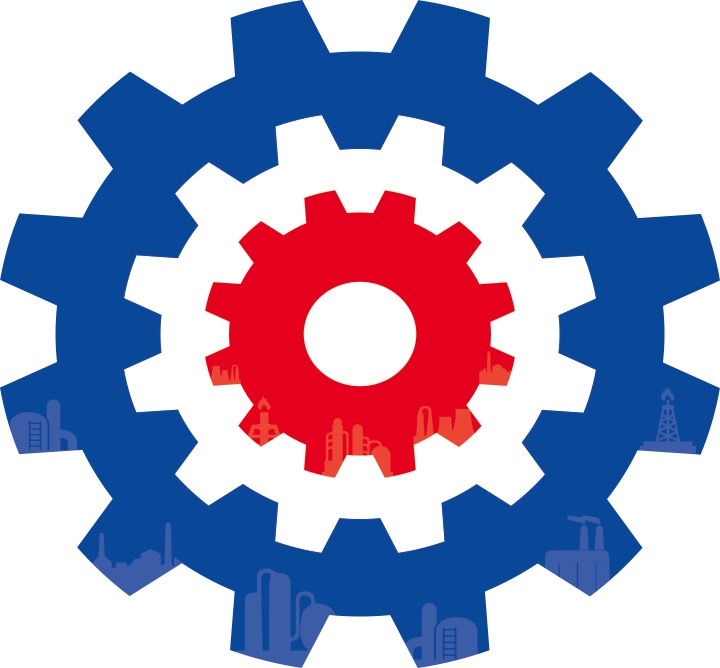 INFRASTRUCTURE AND TOOLS
FOR FOREIGN INVESTMENTS IN INDUSTRIAL SECTOR
Go-To-Market strategy in Russia Step-by-Step
Denis ZHURAVKIY
 
2020
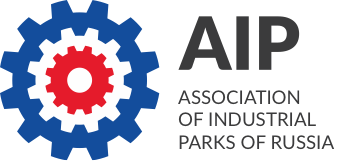 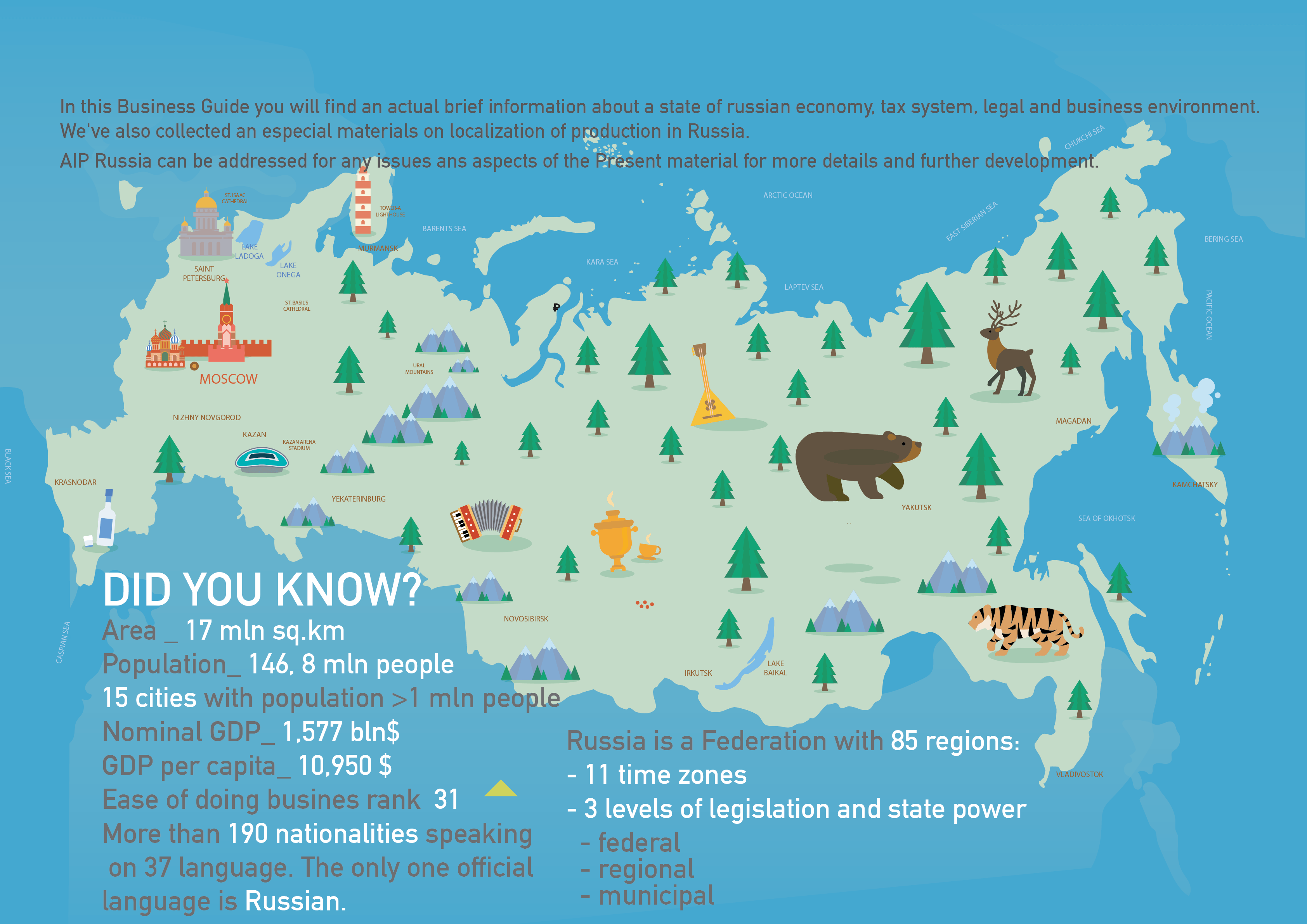 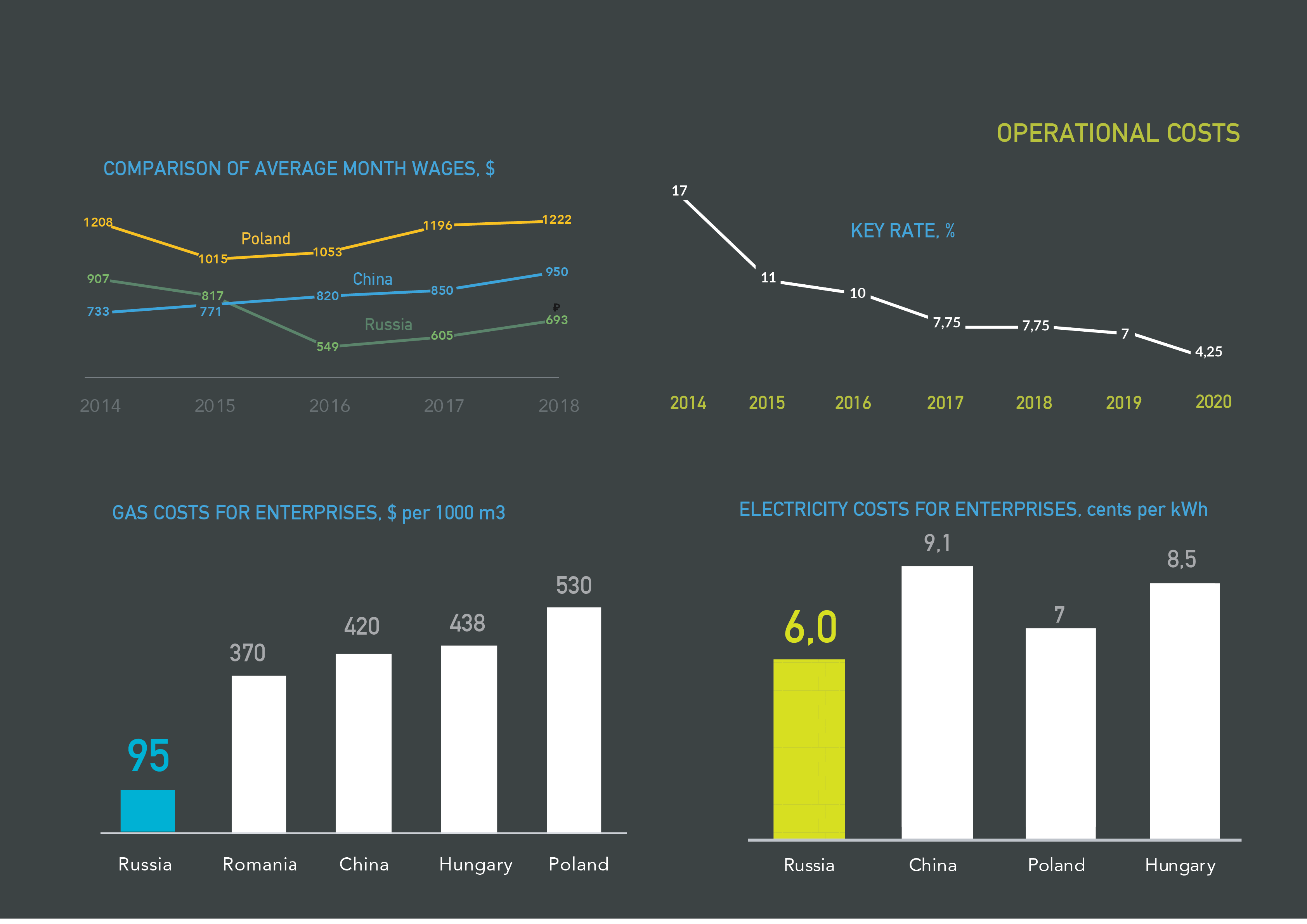 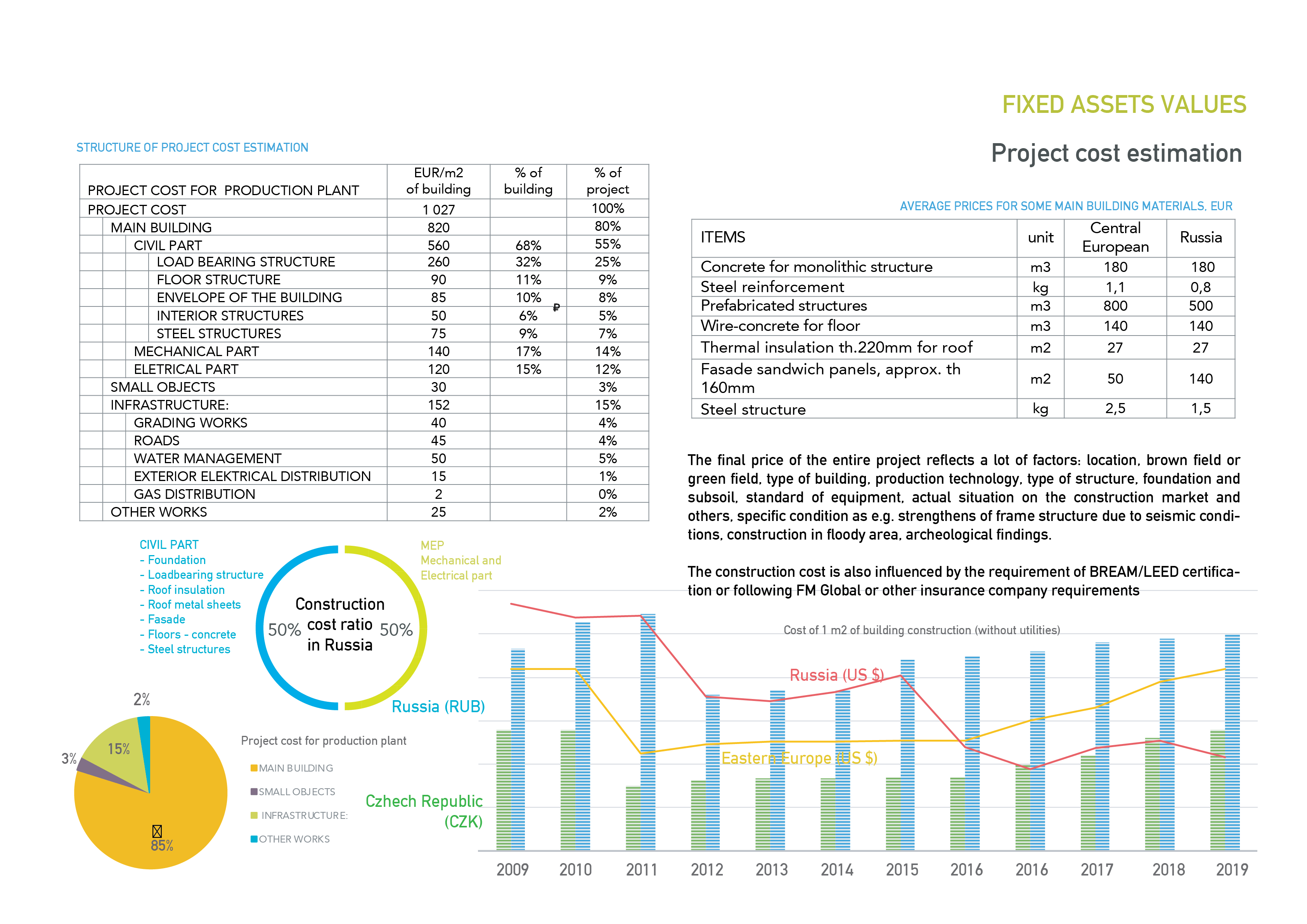 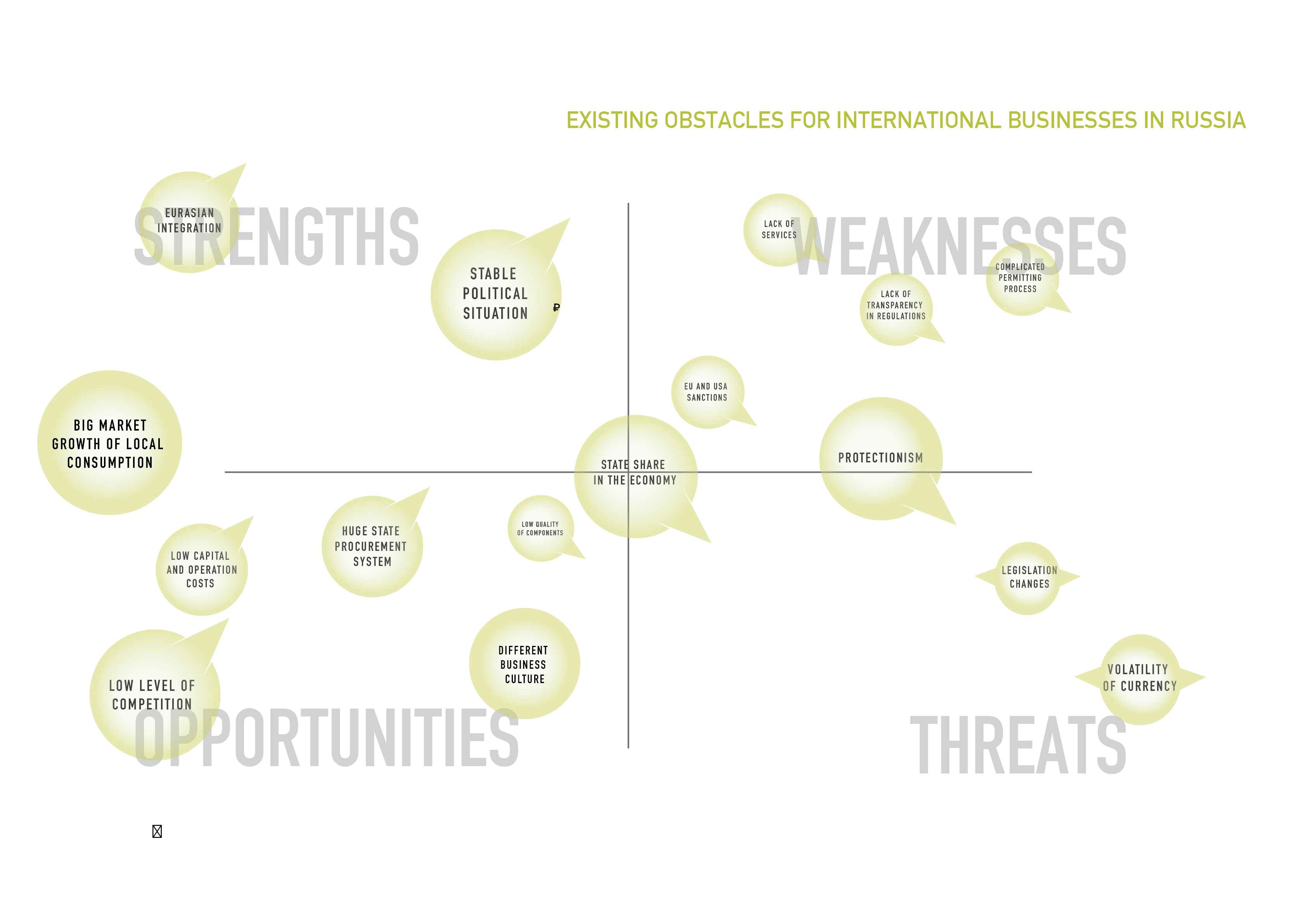 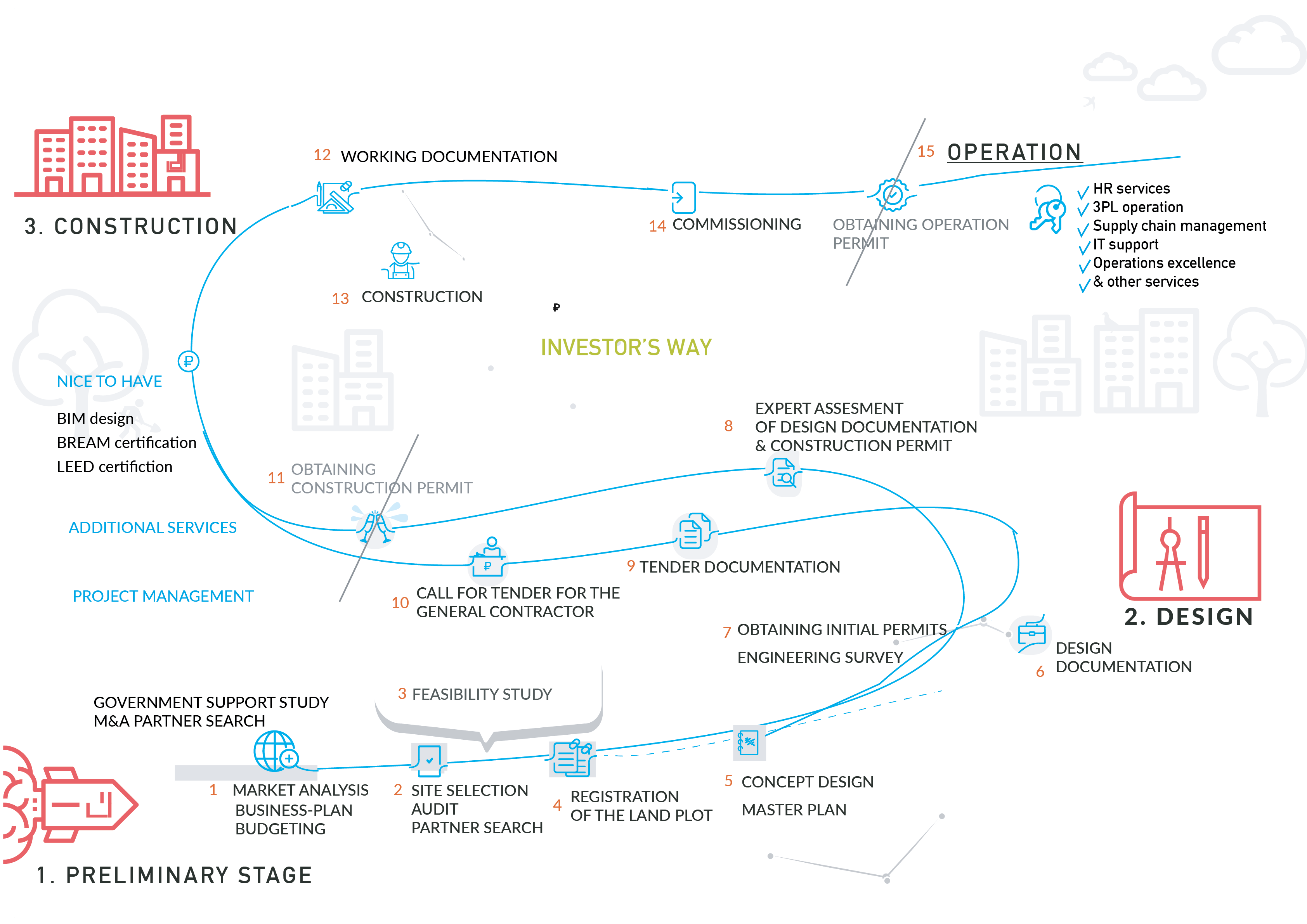 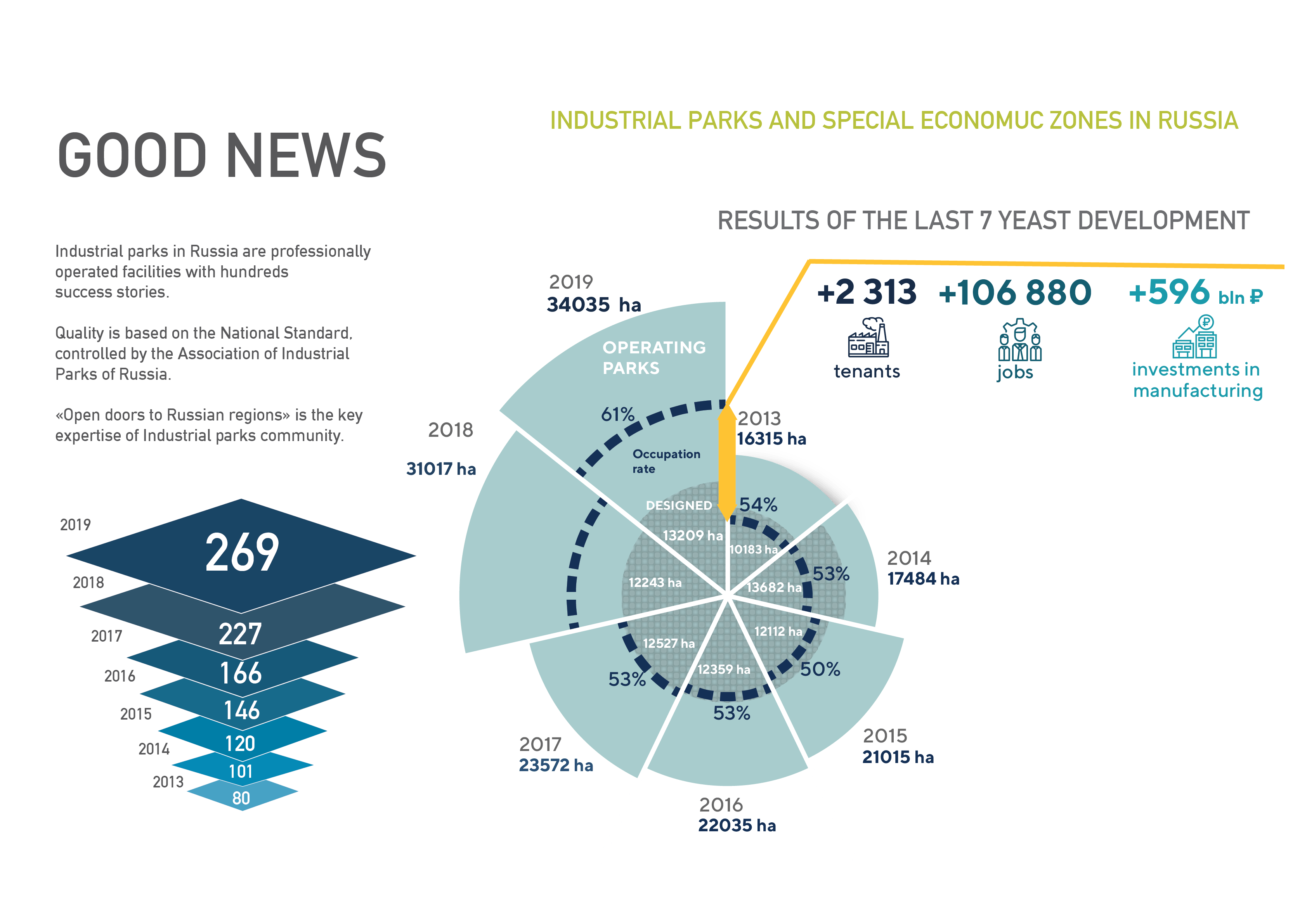 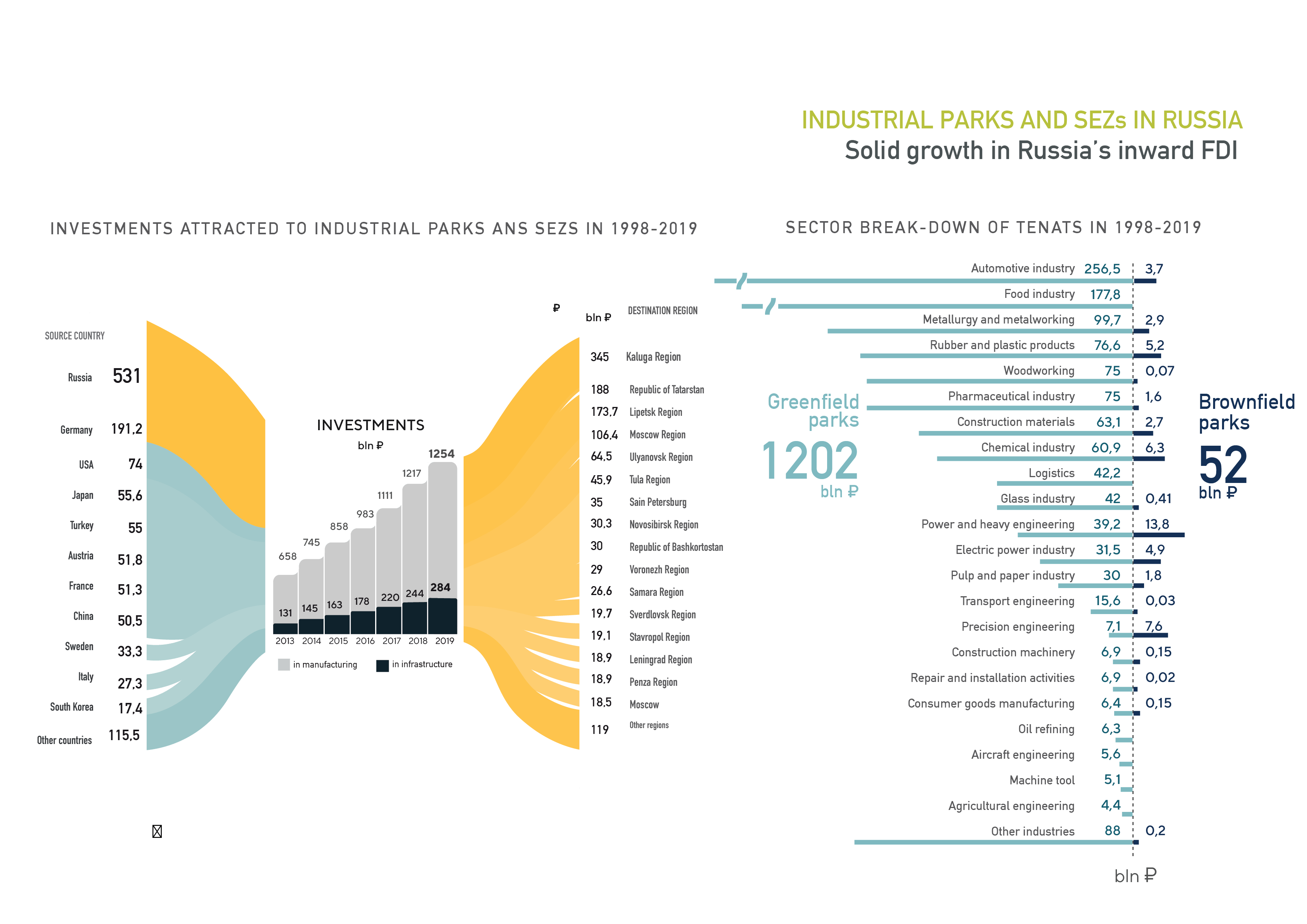 HOW TO CHOOSE AN INDUSTRIAL SITE IN RUSSIA?
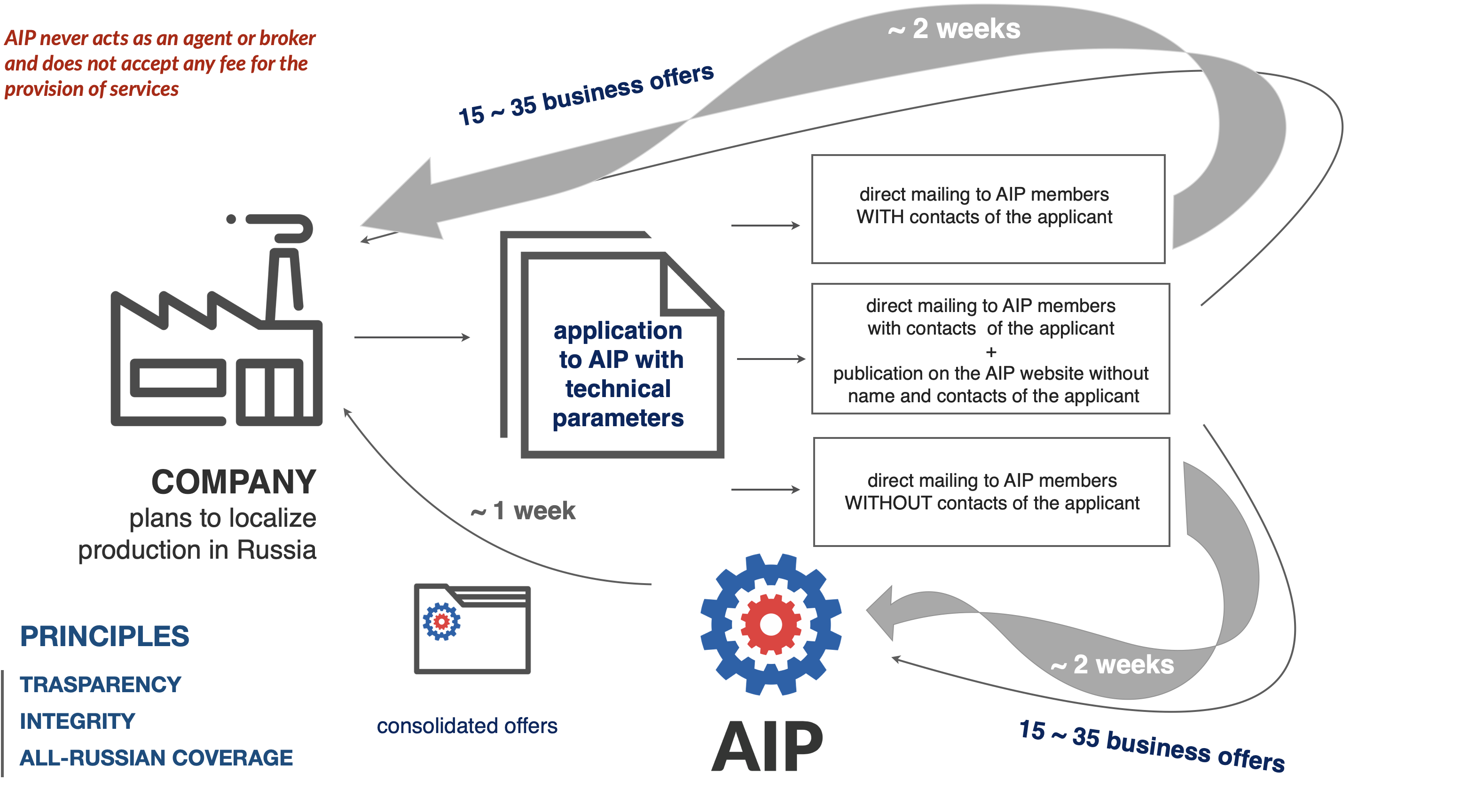 HOW TO BUILD A PLANT IN RUSSIA?
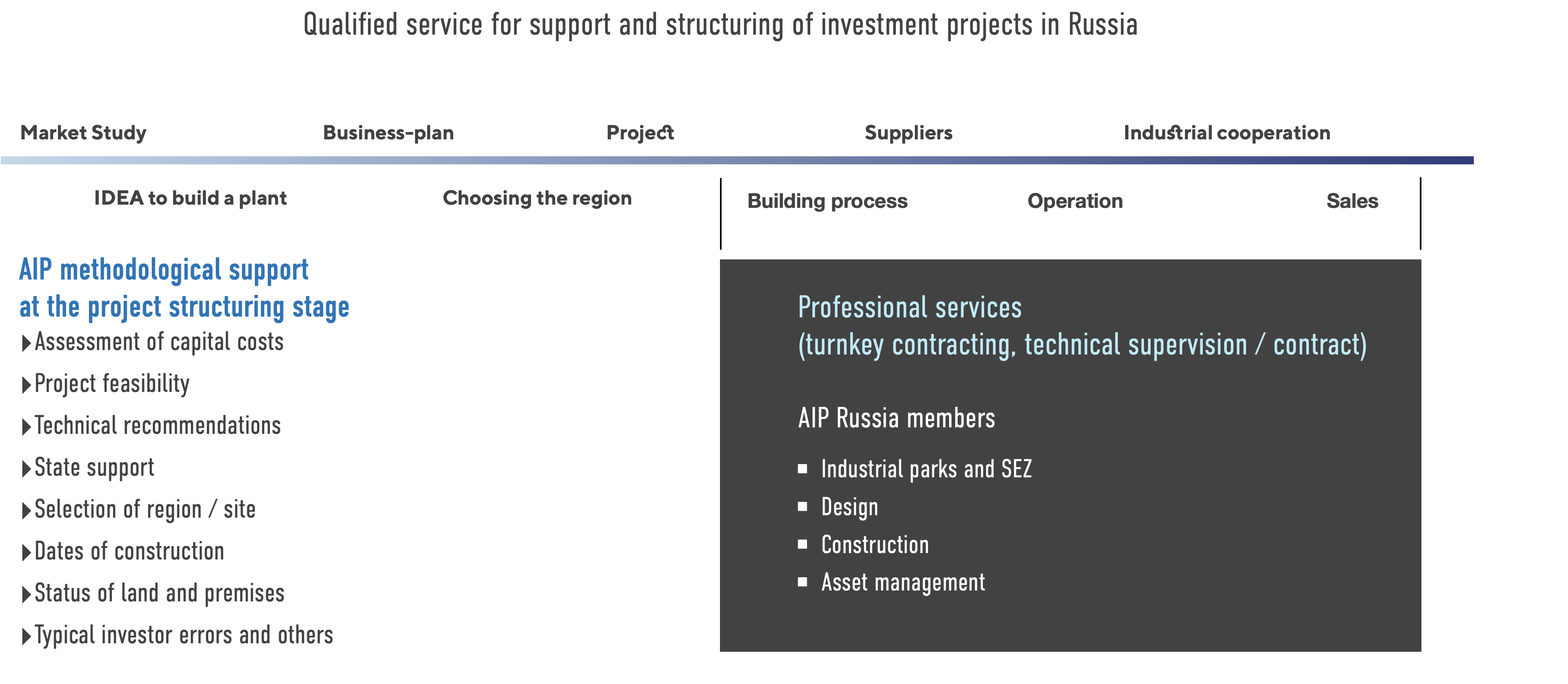 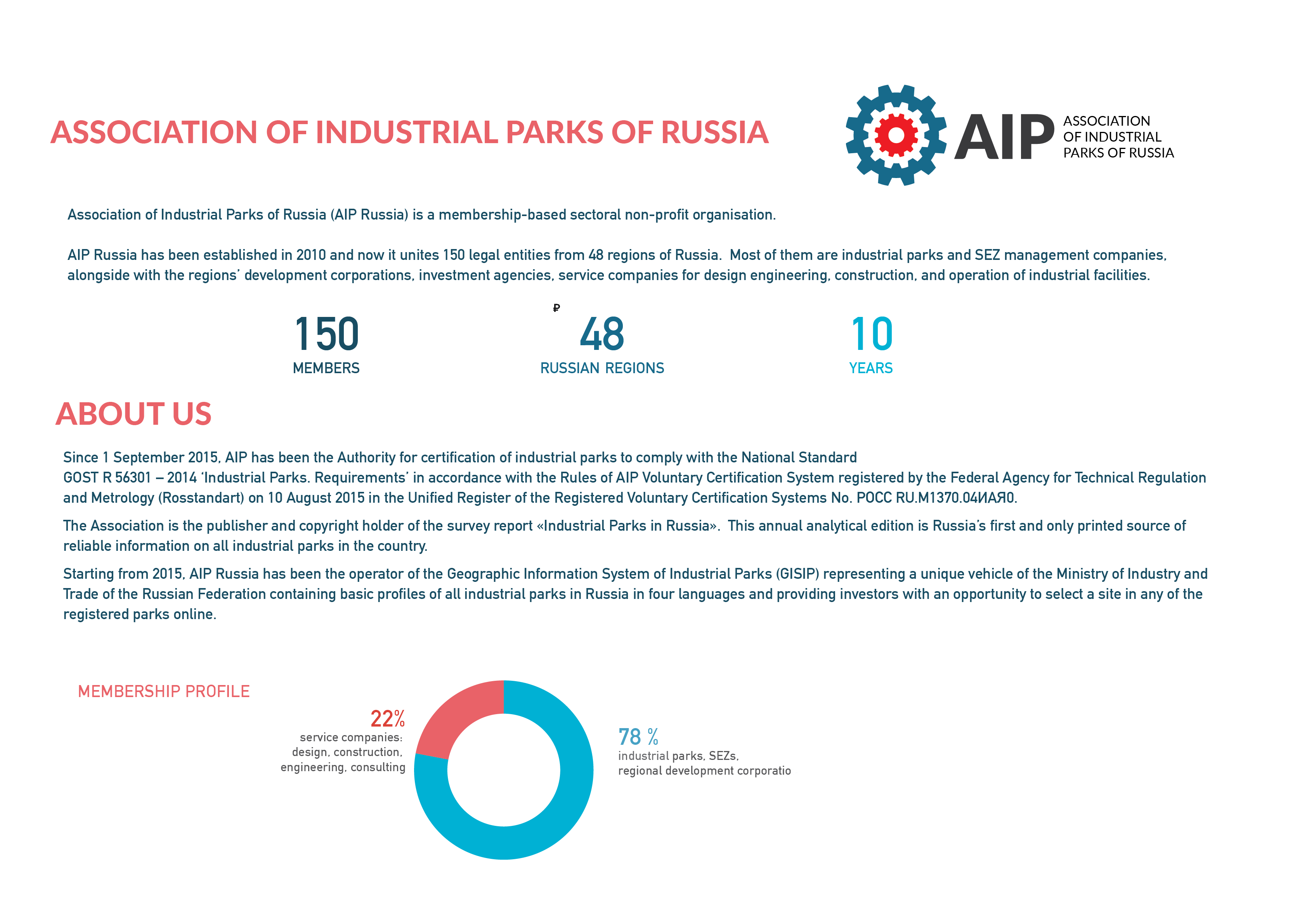 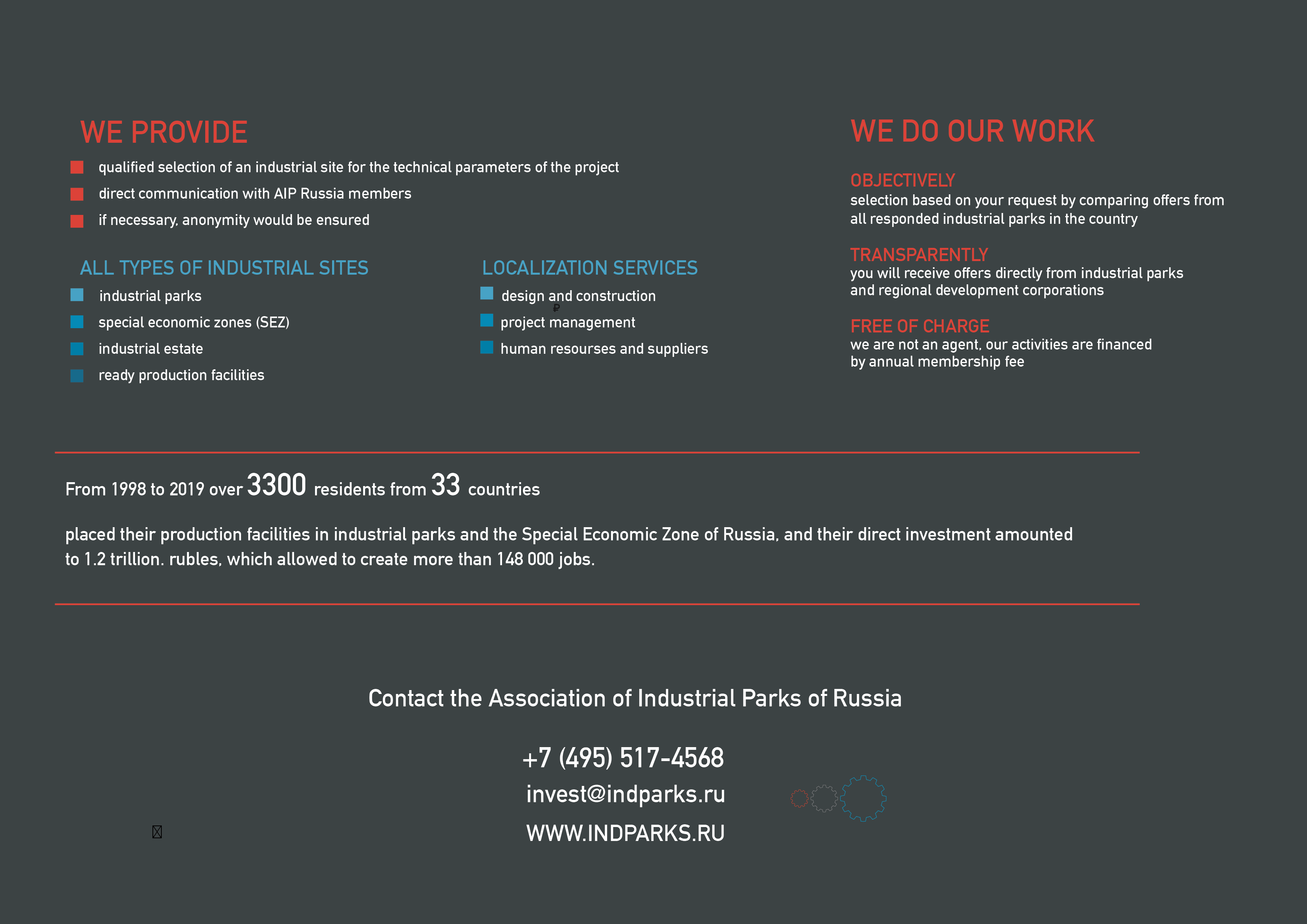